DÁP CA 
SAU CHÚA NHẬT IV PHỤC SINH
THỨ HAI
SAU CHÚA NHẬT IV PHỤC SINH
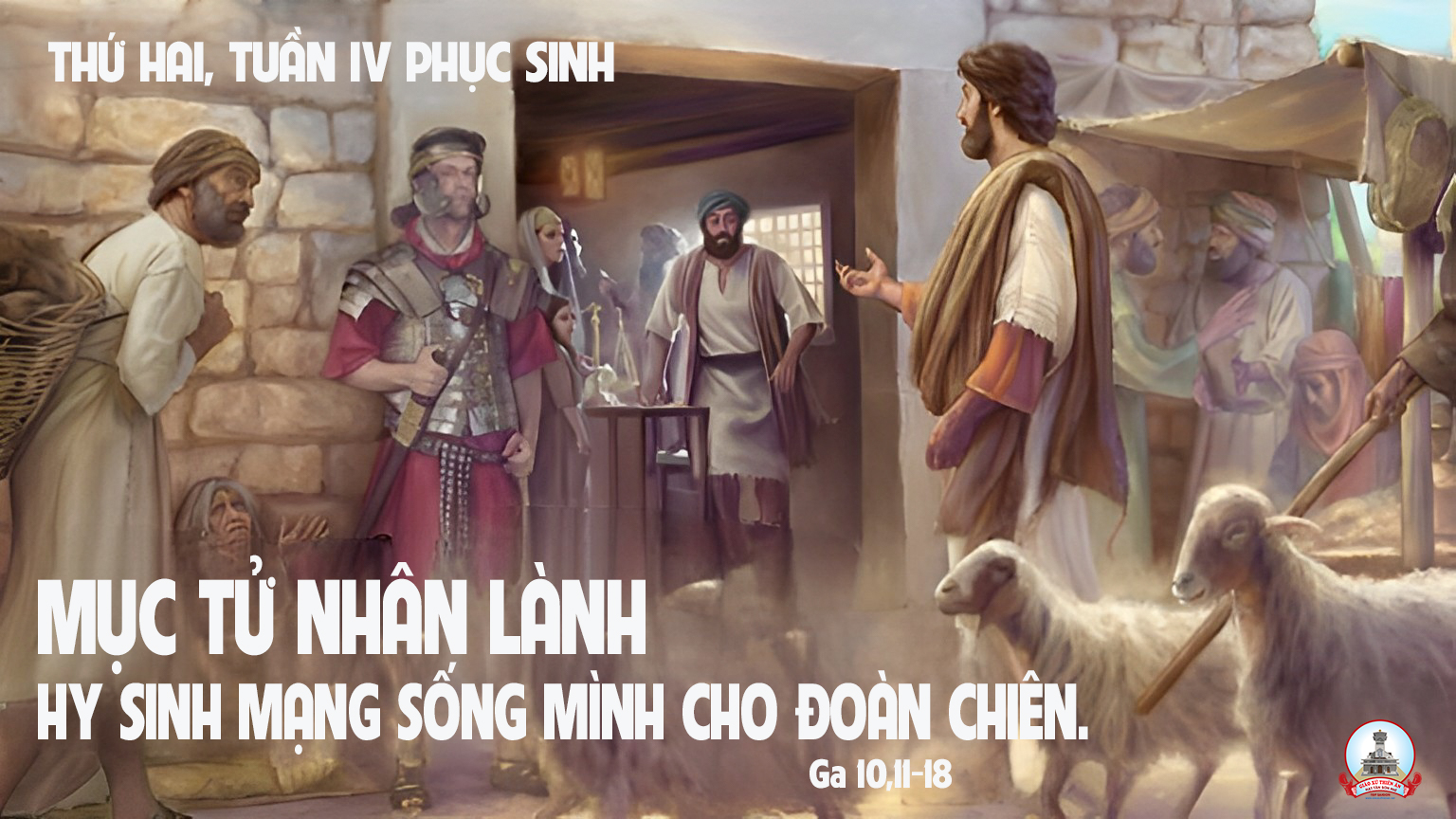 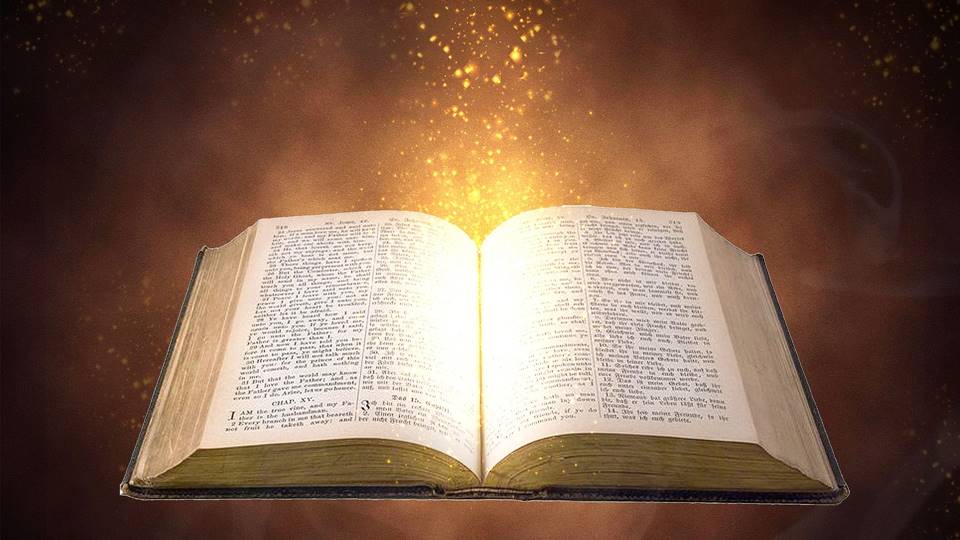 Thiên Chúa cũng ban cho các dân ngoại ơn sám hối để được sự sống.
Bài trích sách Công vụ Tông Đồ
Đáp ca:
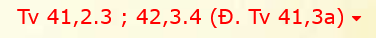 Linh hồn con khao khát Chúa Trời, là Chúa Trời hằng sống.
Alleluia-Alleluia:
Chúa nói: “Tôi chính là Mục Tử nhân lành, Tôi biết chiên của tôi, và chiên của tôi biết tôi.”
Alleluia:
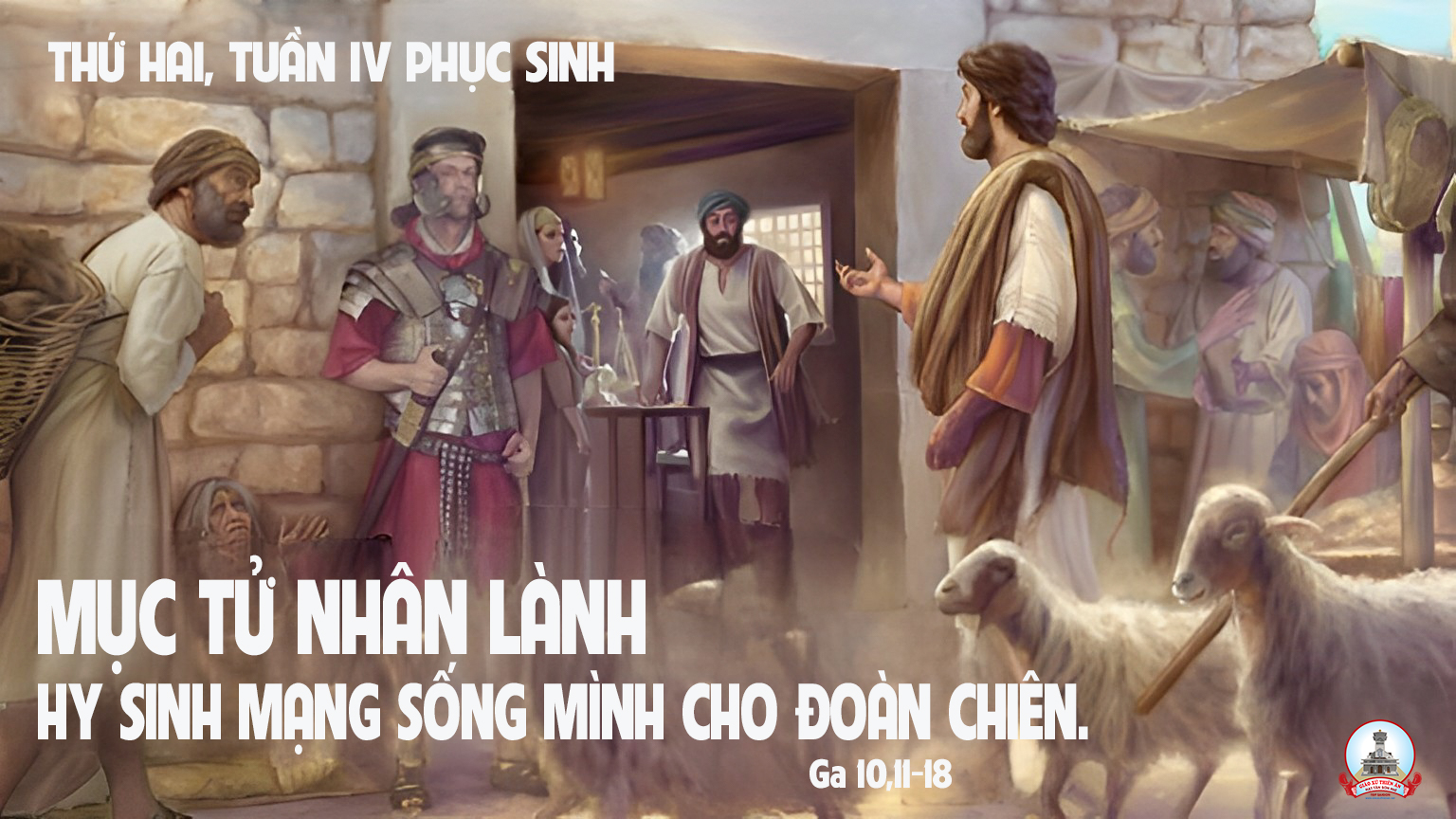 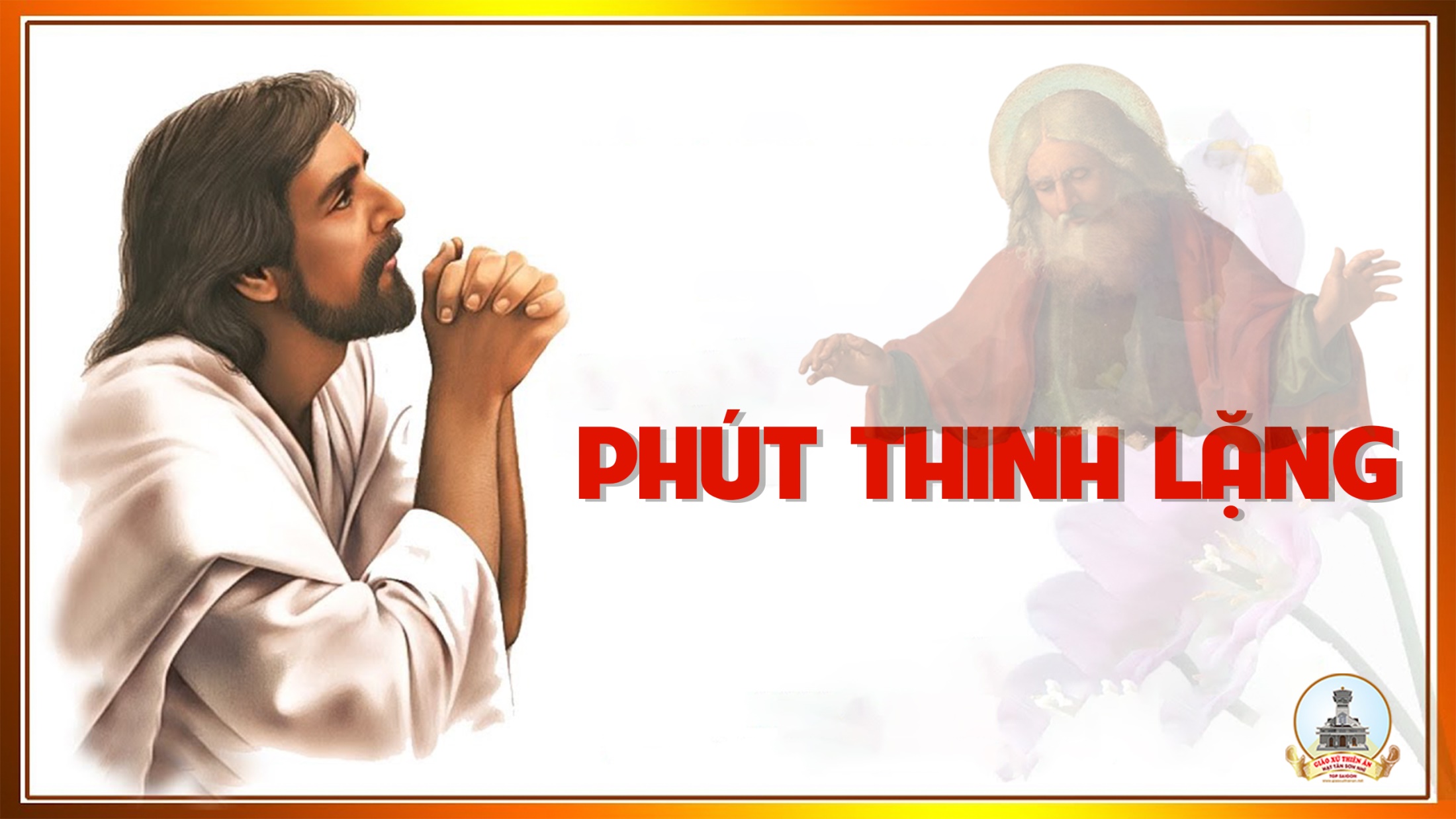 THỨ BA
SAU CHÚA NHẬT IV PHỤC SINH
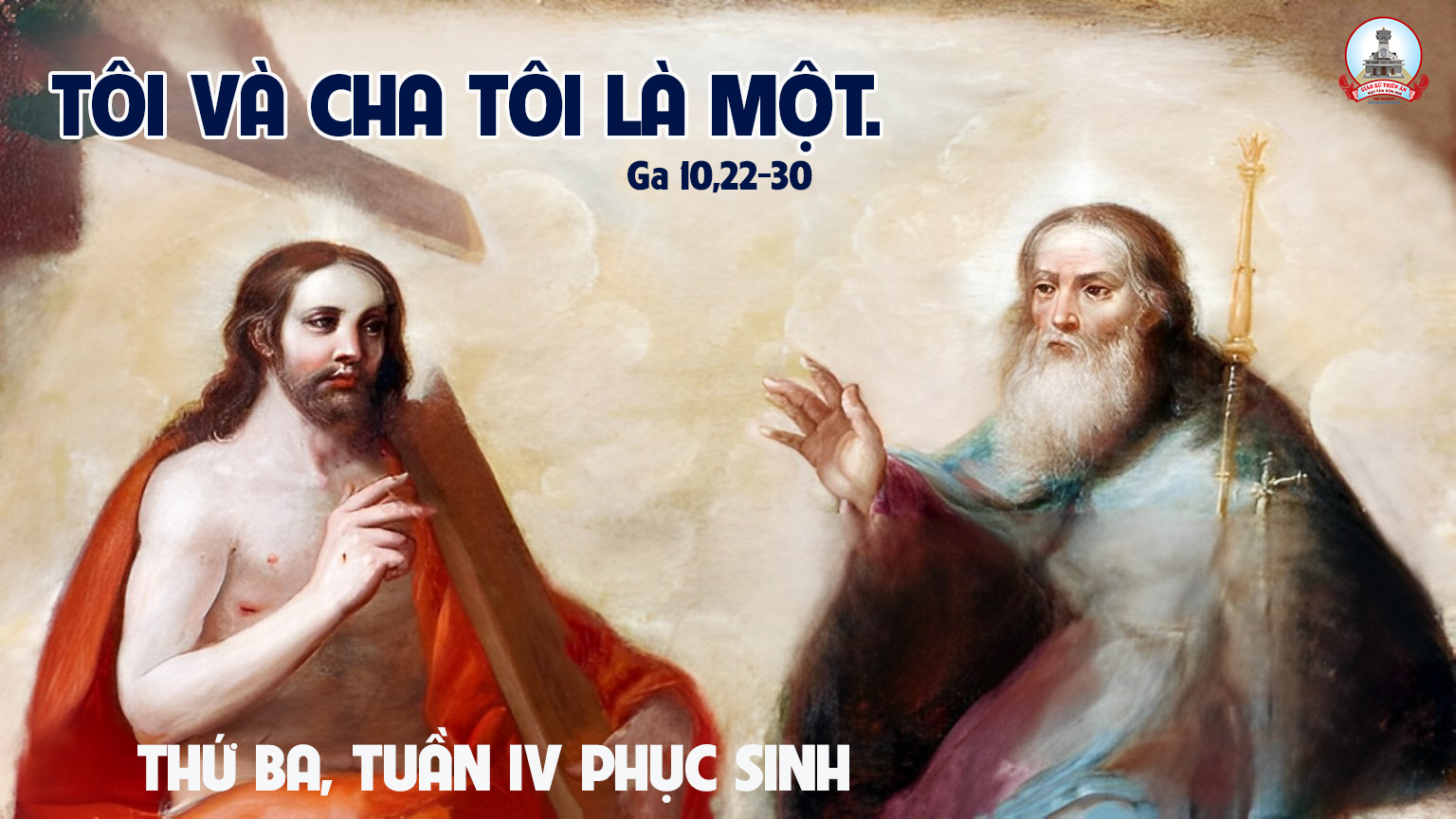 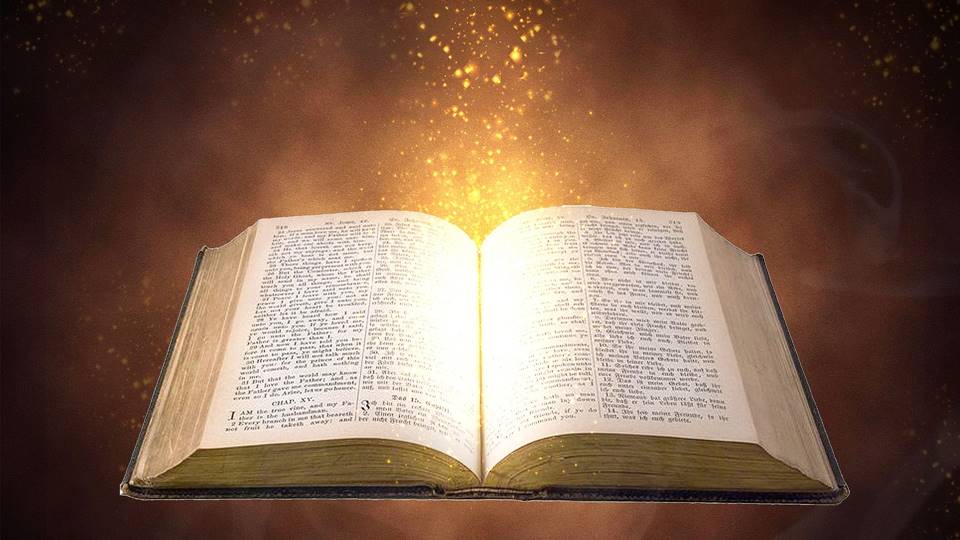 Họ rao giảng Tin Mừng Chúa Giê-su cho cả người Hy-lạp.
Bài trích sách Công vụ Tông Đồ
Đáp ca:
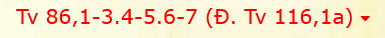 Muôn nước hỡi nào ca ngợi Chúa.
Alleluia-Alleluia:
Chúa nói: “ Chiên của tôi thì nghe tiếng tôi; tôi biết chúng, và chúng theo tôi.”
Alleluia:
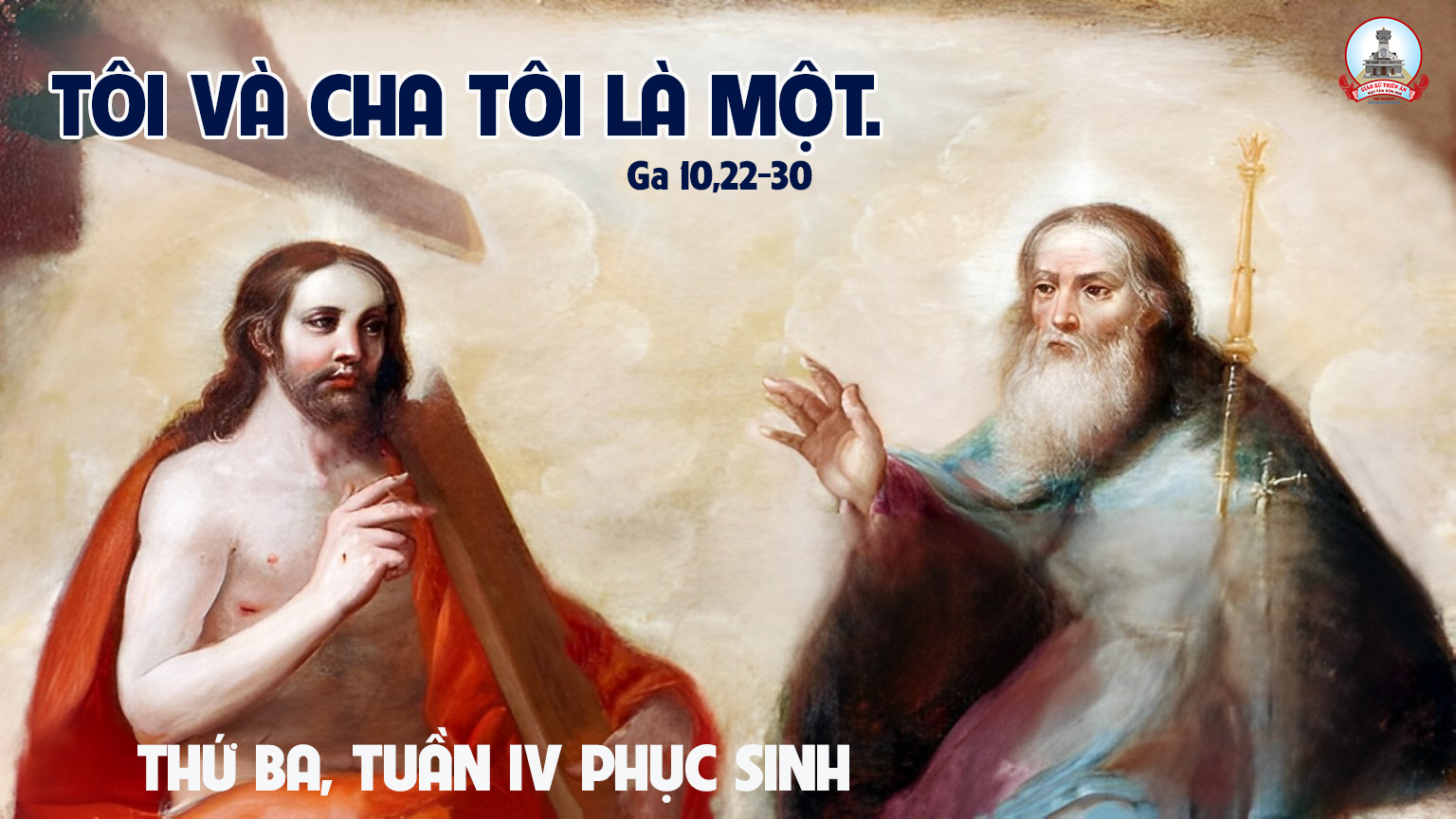 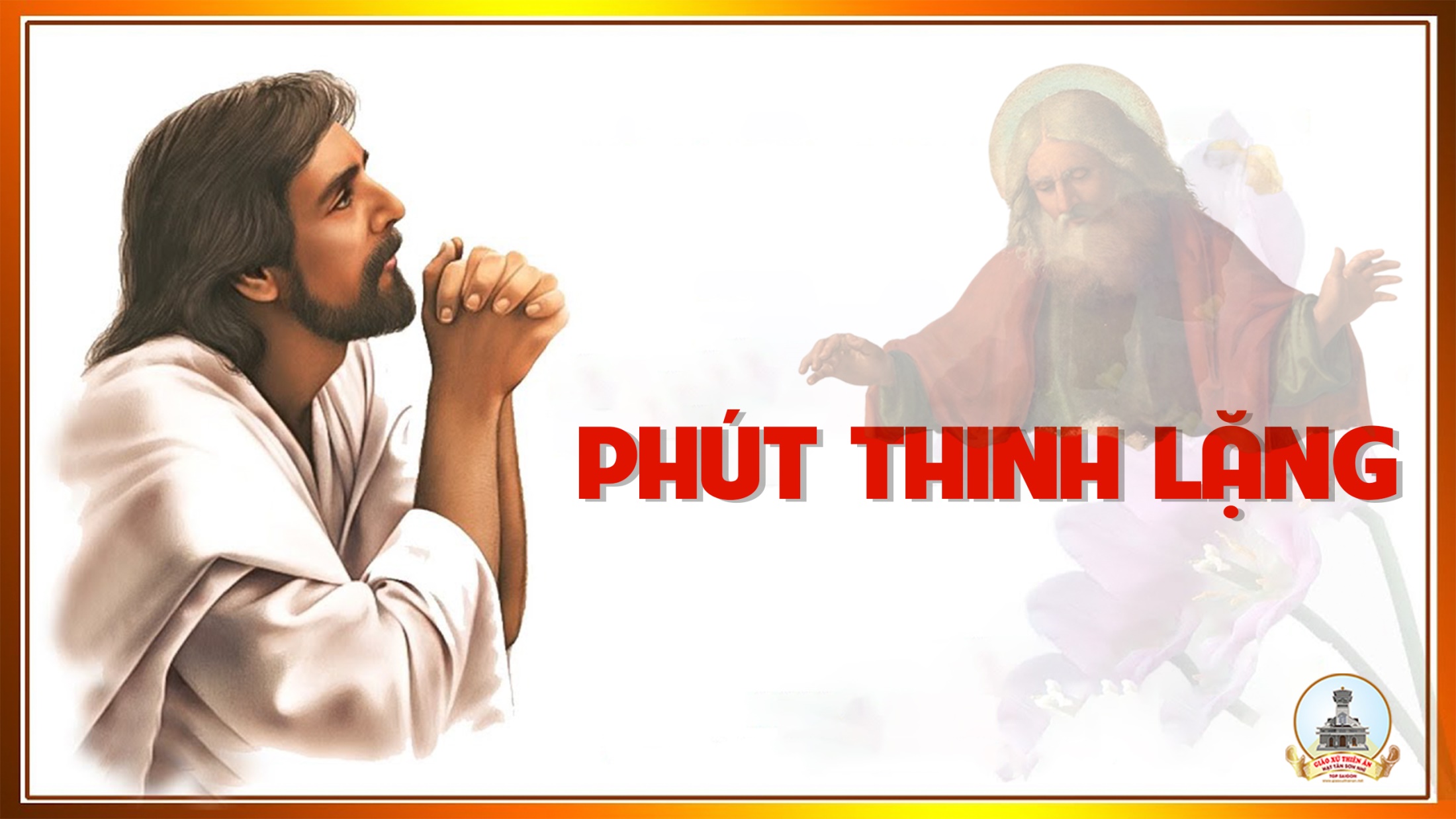 THỨ TƯ
SAU CHÚA NHẬT IV PHỤC SINH
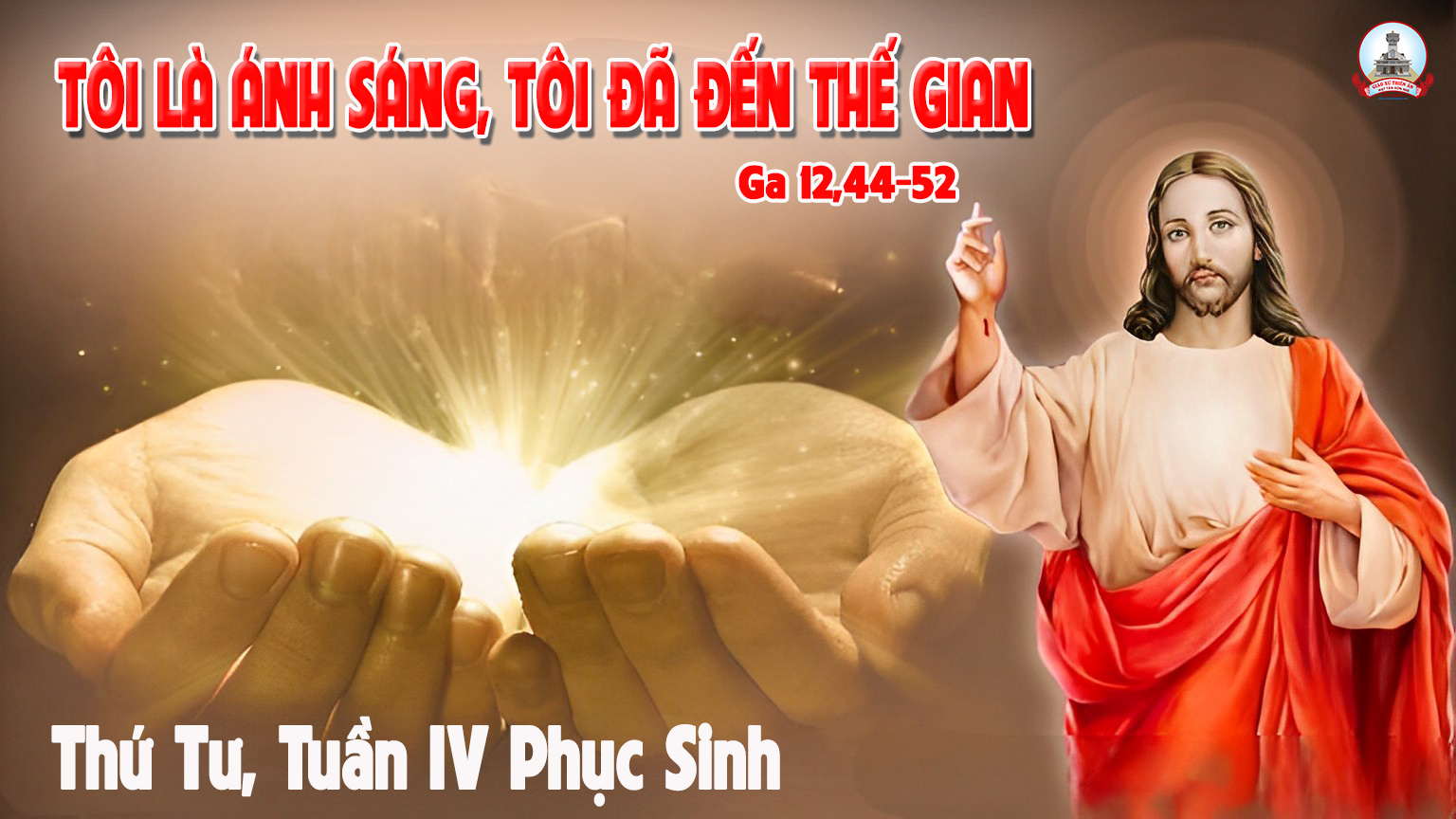 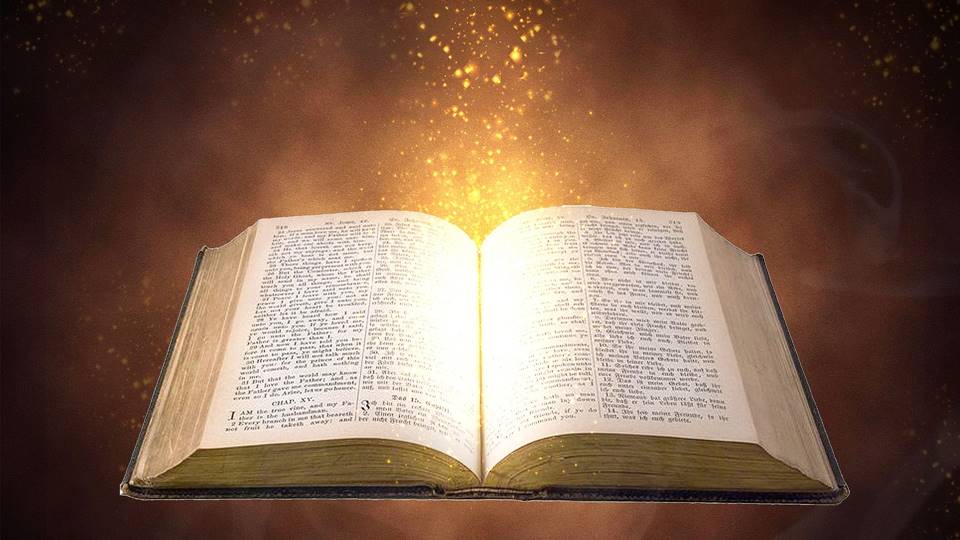 Hãy dành riêng Ba-na-ba và Sao-lô cho Ta.
Bài trích sách Công vụ Tông Đồ
Đáp ca:
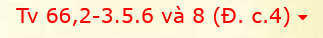 Ước gì chư dân cảm tạ Ngài, lạy Thiên Chúa, chư dân đồng thanh cảm tạ Ngài.
Alleluia-Alleluia:
Chúa nói: “Tôi chính là ánh sáng thế gian. Ai theo tôi, sẽ nhận được ánh sáng đem lại sự sống.”
Alleluia:
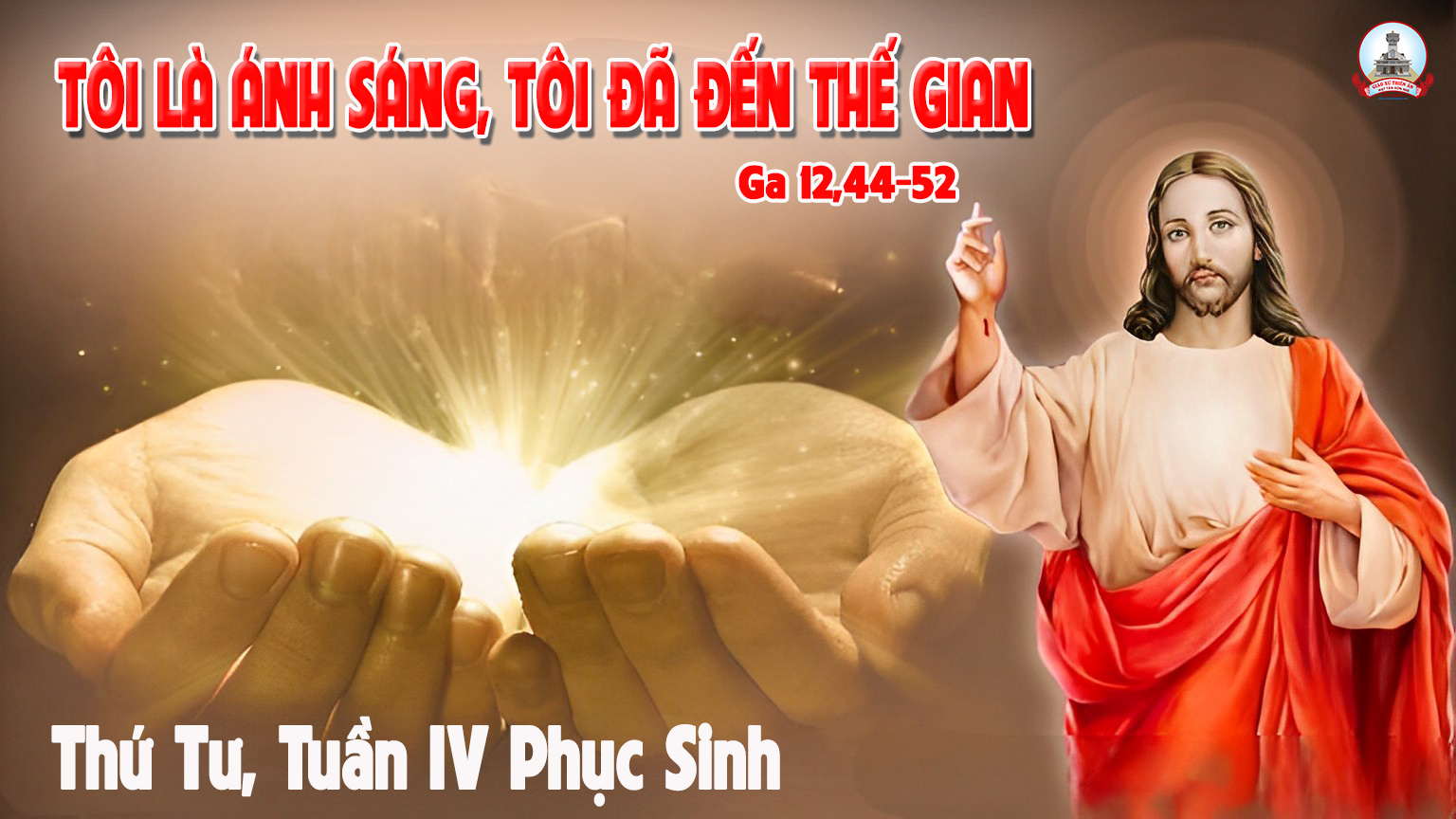 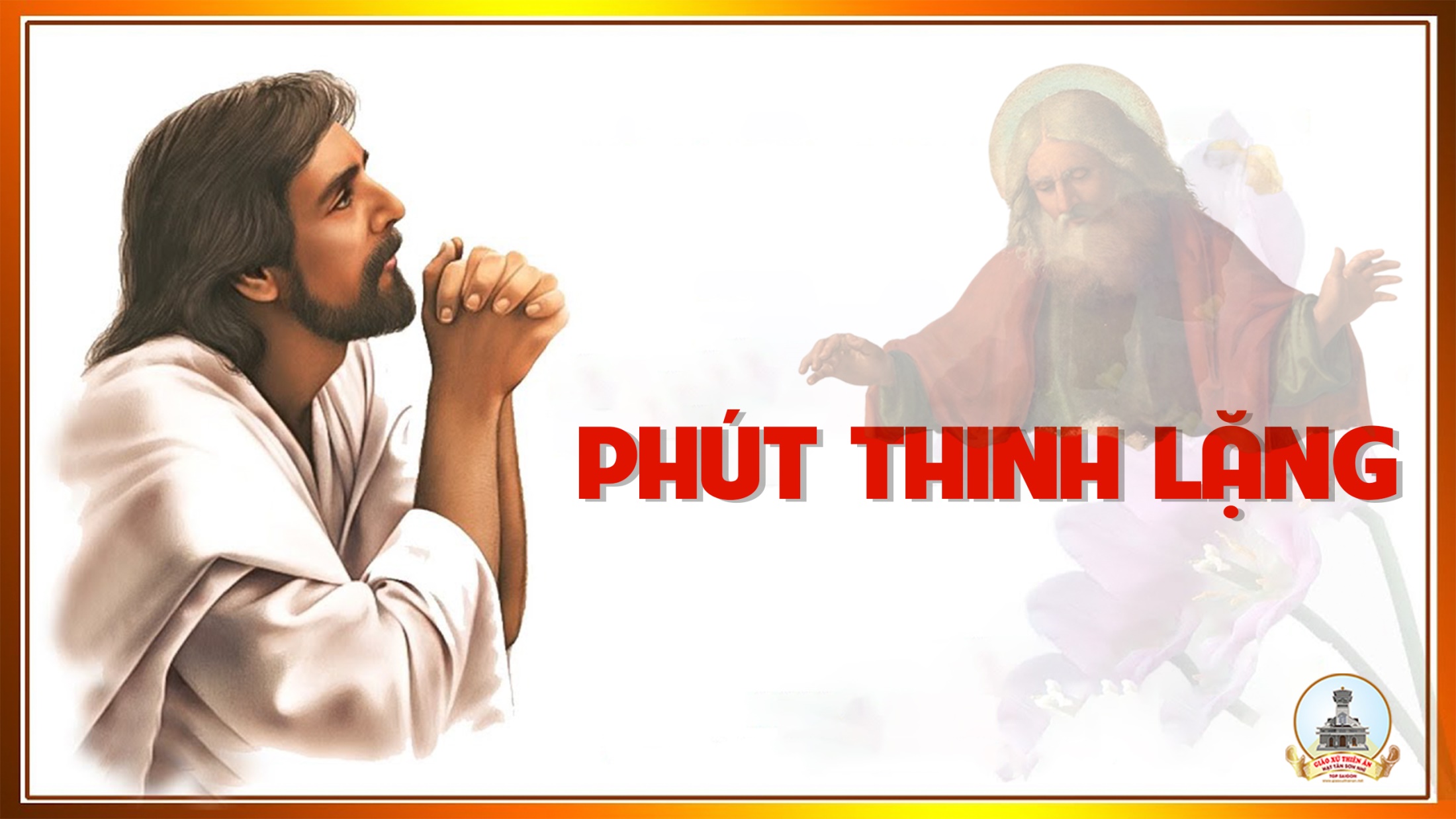 THỨ NĂM
SAU CHÚA NHẬT IV PHỤC SINH
THỨ BA
SAU CHÚA NHẬT III PHỤC SINH
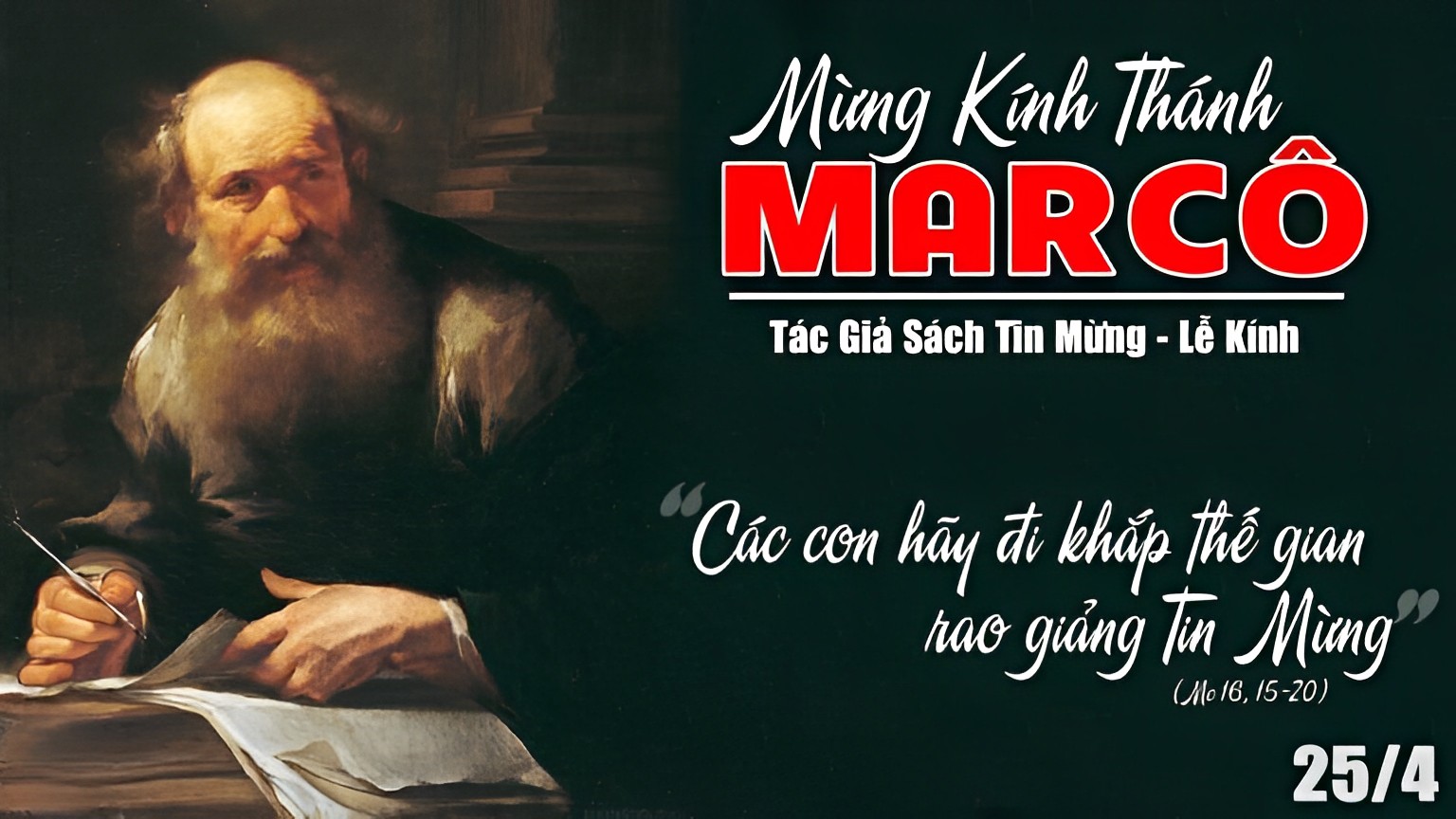 KINH VINH DANH
Chủ tế: Vinh danh Thiên Chúa trên các tầng trời.A+B: Và bình an dưới thế cho người thiện tâm.
A: Chúng con ca ngợi Chúa.
B: Chúng con chúc tụng Chúa. A: Chúng con thờ lạy Chúa. 
B: Chúng con tôn vinh Chúa.
A: Chúng con cảm tạ Chúa vì vinh quang cao cả Chúa.
B: Lạy Chúa là Thiên Chúa, là Vua trên trời, là Chúa Cha toàn năng.
A: Lạy con một Thiên Chúa,    Chúa Giêsu Kitô.
B: Lạy Chúa là Thiên Chúa, là Chiên Thiên Chúa là Con Đức Chúa Cha.
A: Chúa xóa tội trần gian, xin thương xót chúng con.
B: Chúa xóa tội trần gian, xin nhậm lời chúng con cầu khẩn.
A: Chúa ngự bên hữu Đức Chúa Cha, xin thương xót chúng con.
B: Vì lạy Chúa Giêsu Kitô, chỉ có Chúa là Đấng Thánh.
Chỉ có Chúa là Chúa, chỉ có Chúa là đấng tối cao.
A+B: Cùng Đức Chúa Thánh Thần trong vinh quang Đức Chúa Cha. 
Amen.
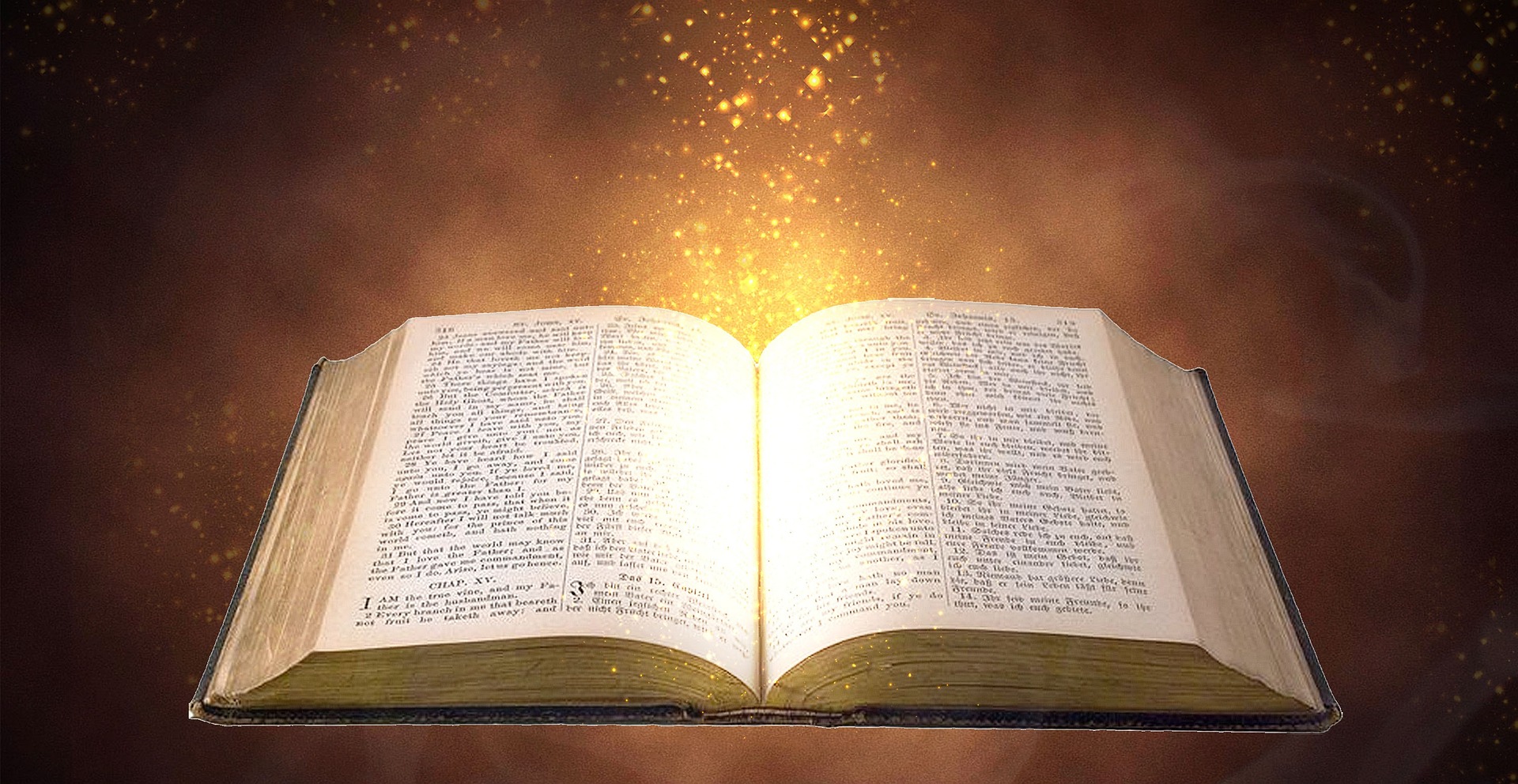 Mác-cô, con tôi, gửi lời chào anh em.
Bài trích thư thứ nhất của thánh Phê-rô tông đồ.
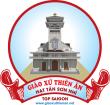 Đáp ca:
Lạy Chúa, tình thương Chúa đời đời con ca tụng.
Alleluia-Alleluia:
Chúng tôi rao giảng một Đấng Kitô bị đóng đinh. Người là sức mạnh và sự khôn ngoan của Thiên Chúa.
Alleluia:
THỨ BA
SAU CHÚA NHẬT III PHỤC SINH
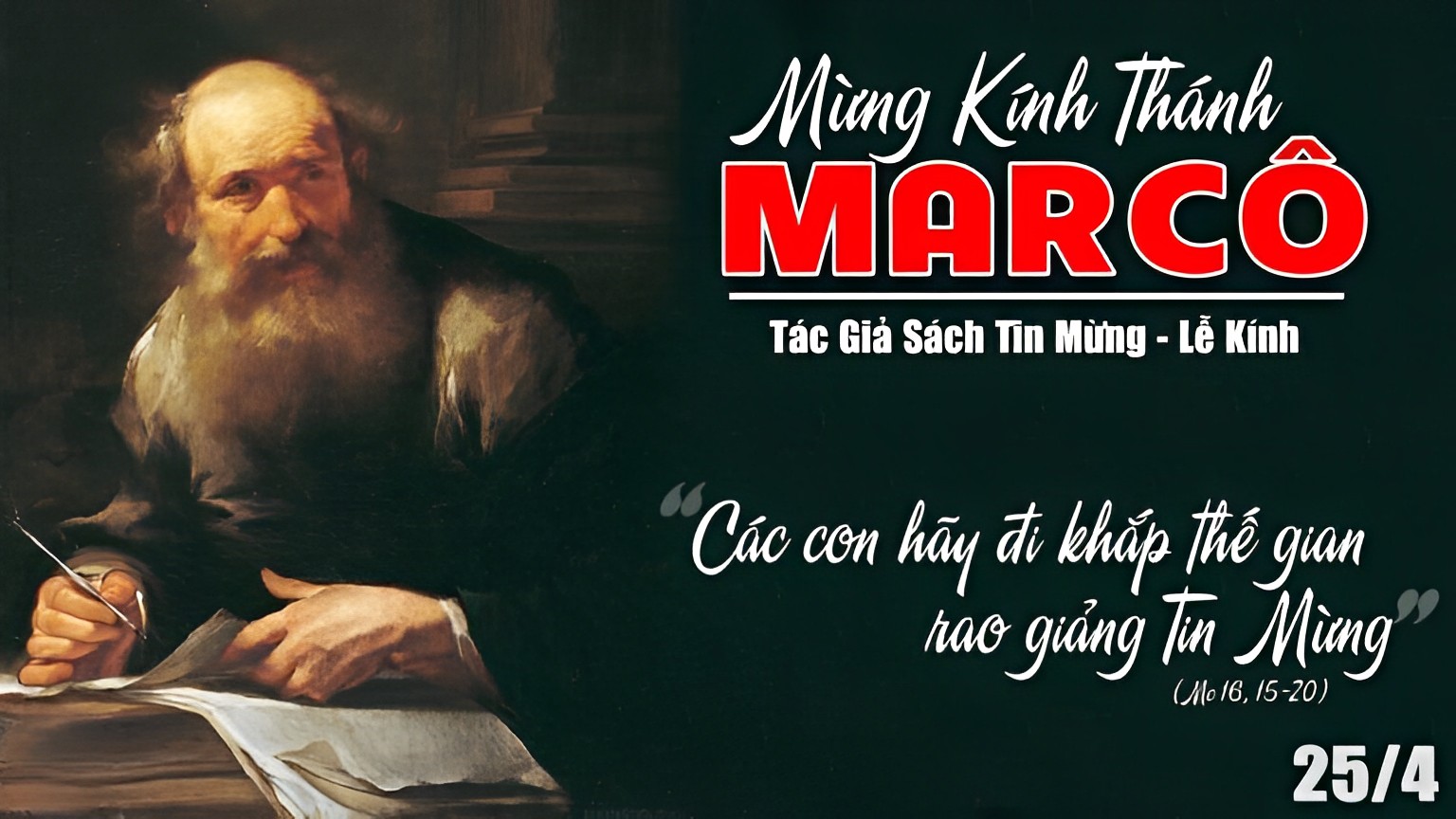 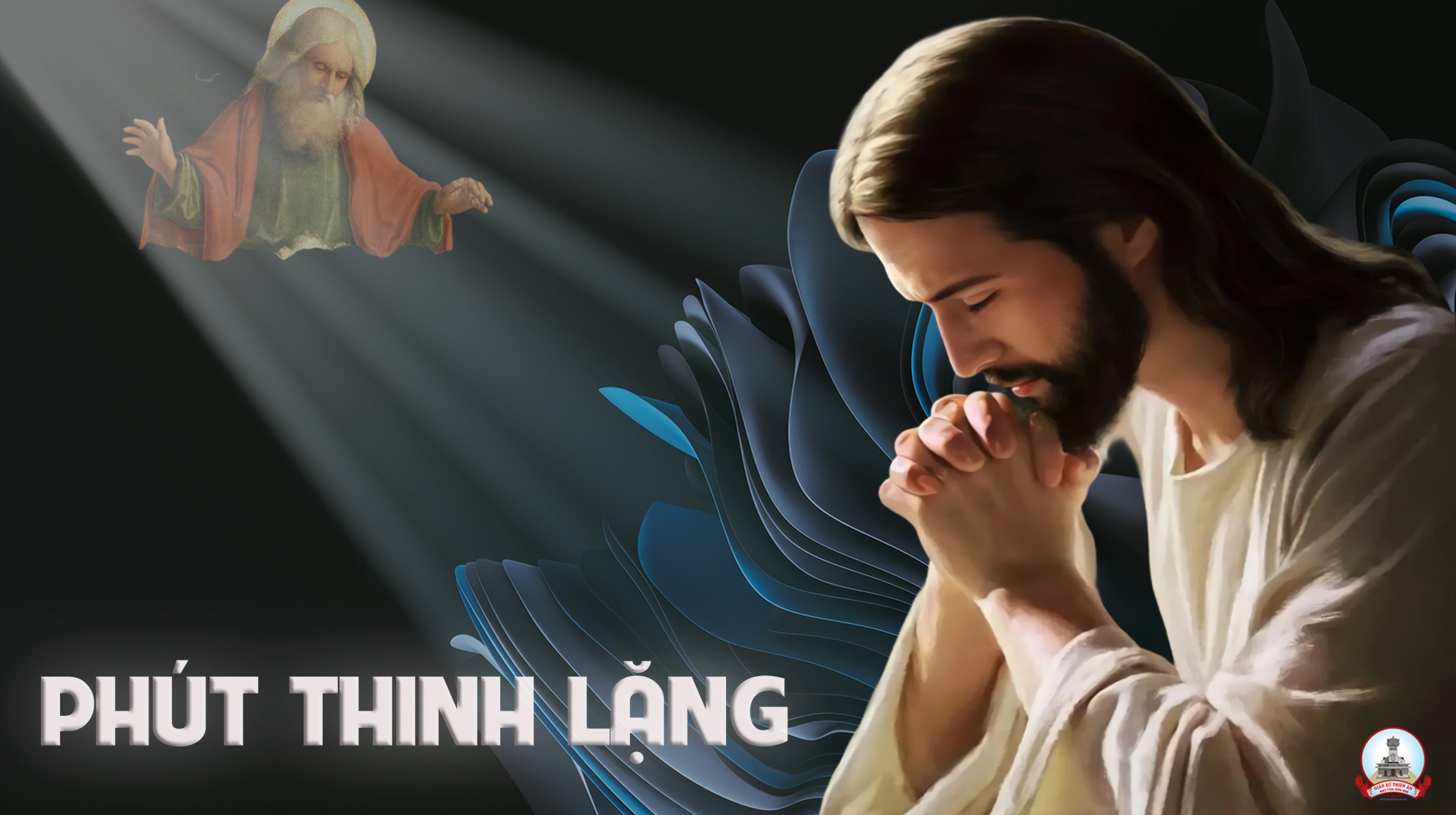 THỨ NĂM
SAU CHÚA NHẬT IV PHỤC SINH
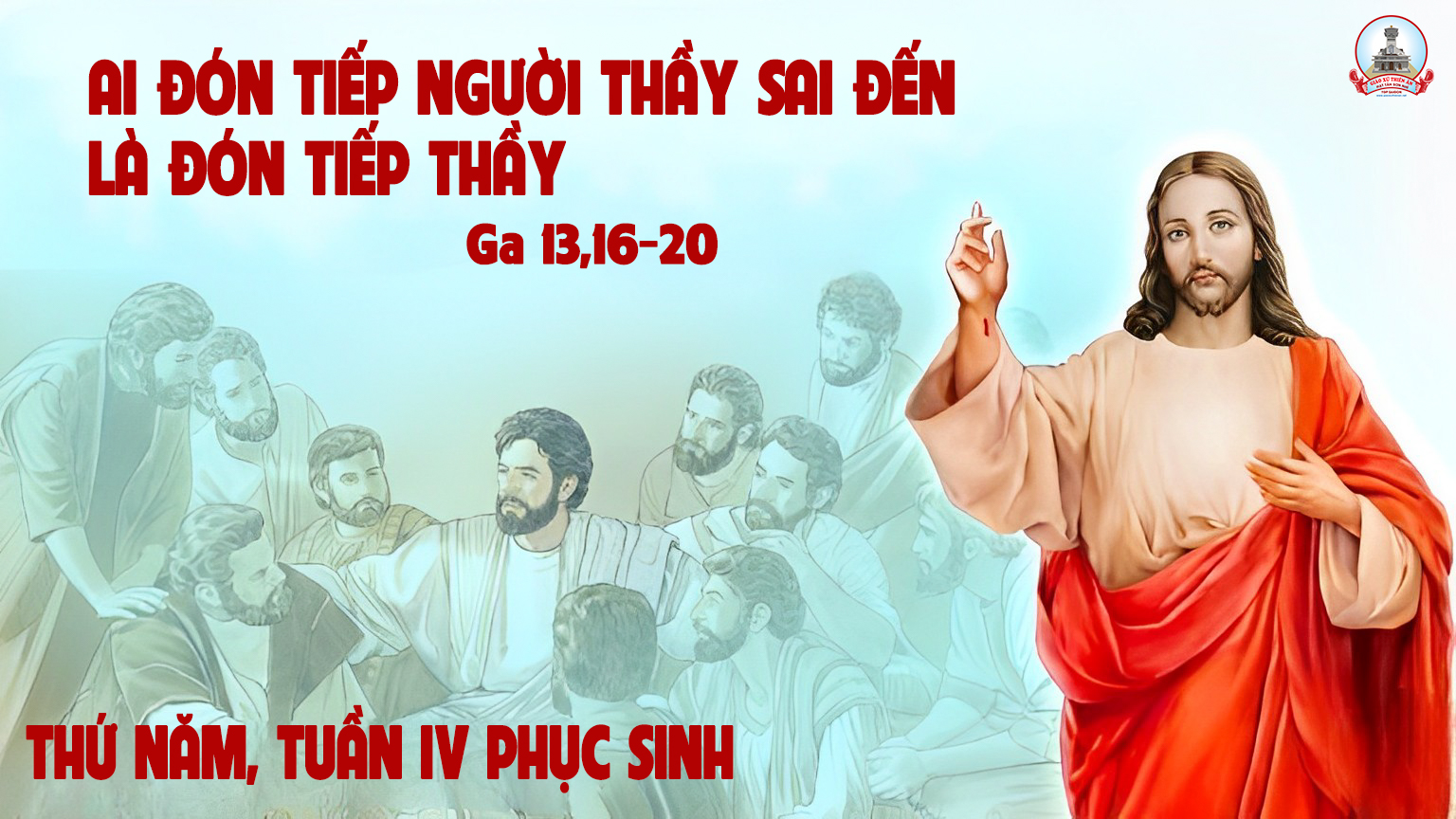 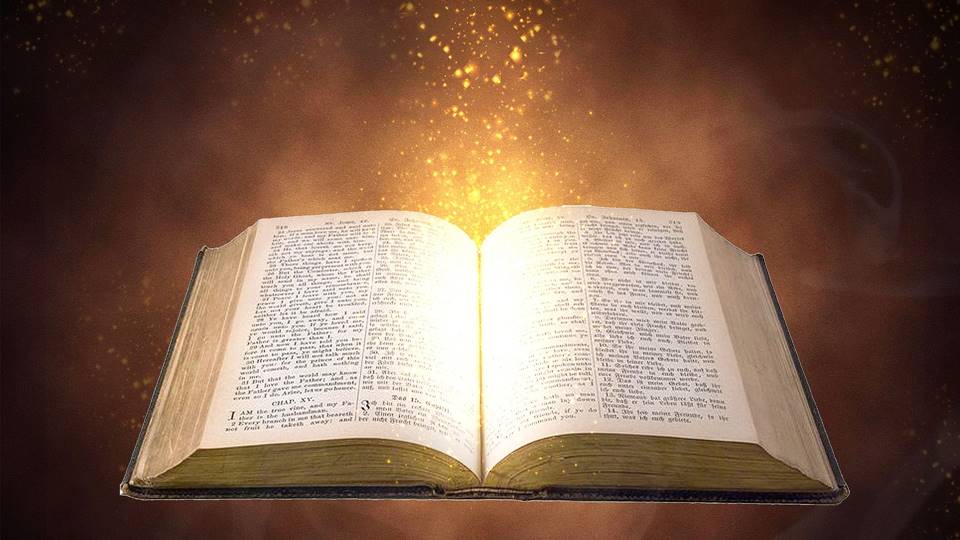 Lạy Chúa, tình thương Chúa,đời đời con ca tụng.
Bài trích sách Công vụ Tông Đồ
Đáp ca:
Lạy Chúa, tình thương Chúa, đời đời con ca tụng.
Alleluia-Alleluia:
Lạy Chúa Giê-su Ki-tô là vị chứng nhân trung thành, là Trưởng Tử trong số những người từ cõi chết trỗi dậy. Chúa đã yêu mến chúng con, và đã lấy máu mình mà rửa sạch tội lỗi chúng con.
Alleluia:
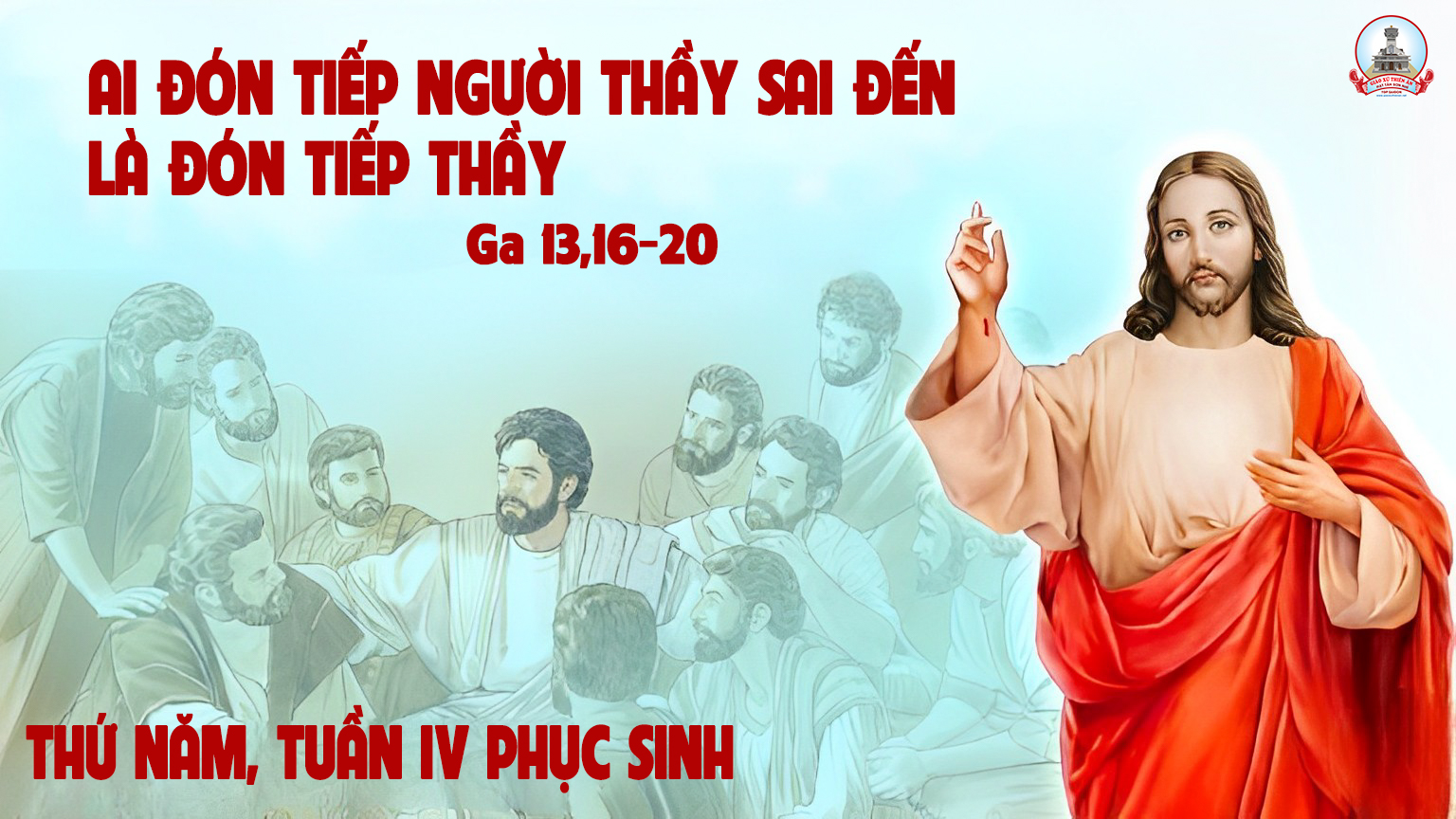 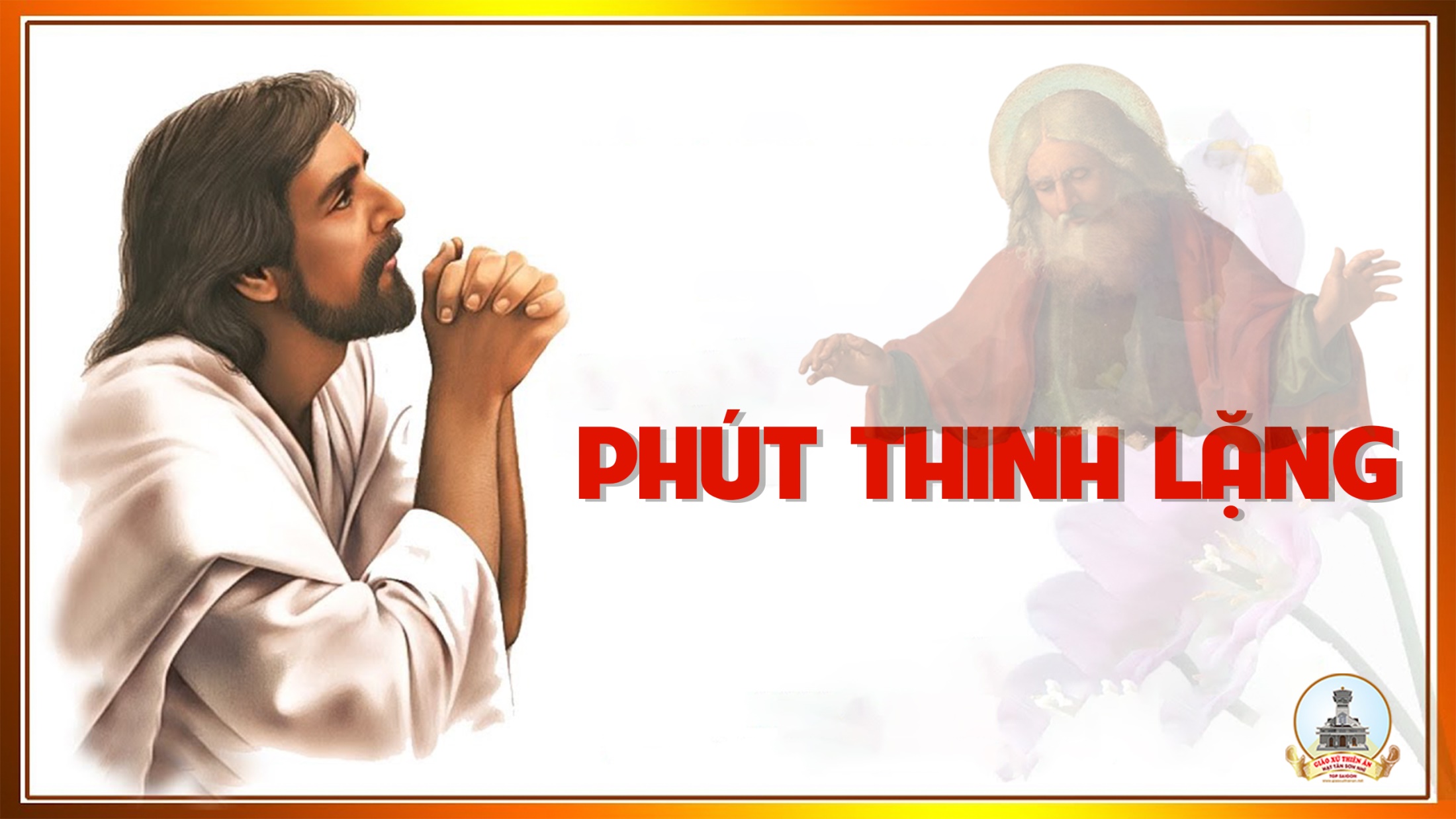 THỨ SÁU
SAU CHÚA NHẬT IV PHỤC SINH
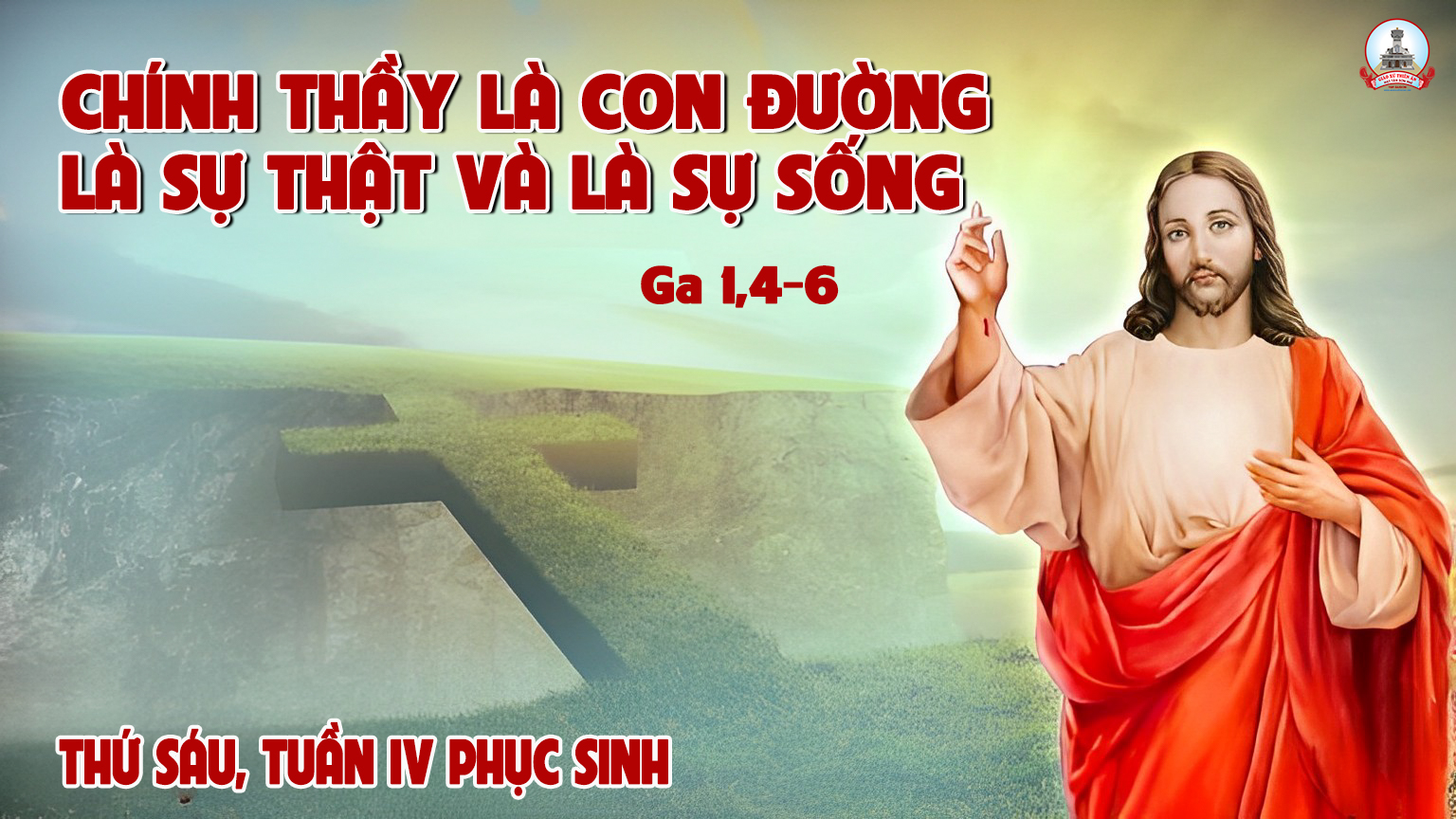 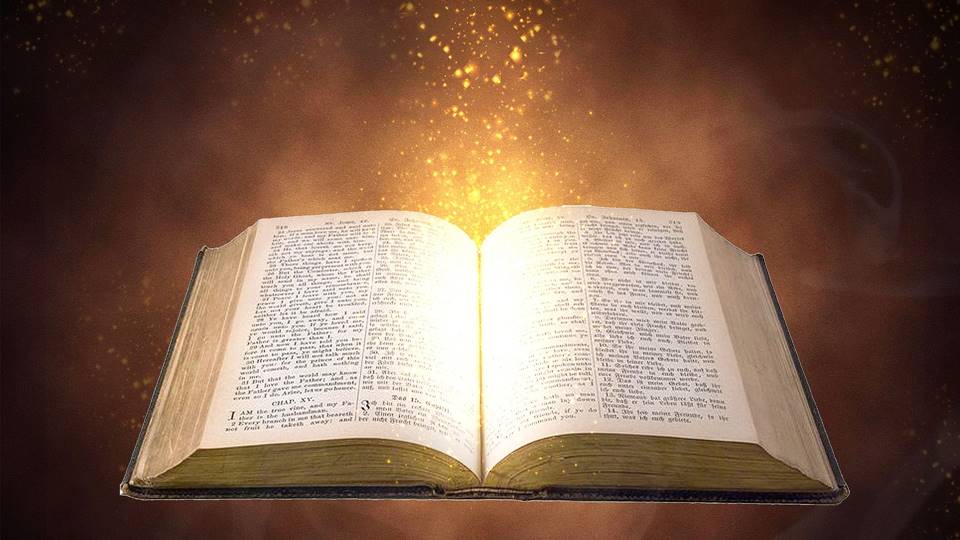 Điều Thiên Chúa hứa, thì Người đã thực hiện khi làm cho Đức Giê-su sống lại.
Bài trích sách Công vụ Tông Đồ
Đáp ca:
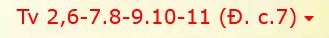 Con là Con của Cha, ngày hôm nay Cha đã sinh ra Con.
Alleluia-Alleluia:
Chúa nói: “Chính Thầy là con đường, là sự thật và là sự sống. Không ai có thể đến được với Cha mà không qua Thầy.”
Alleluia:
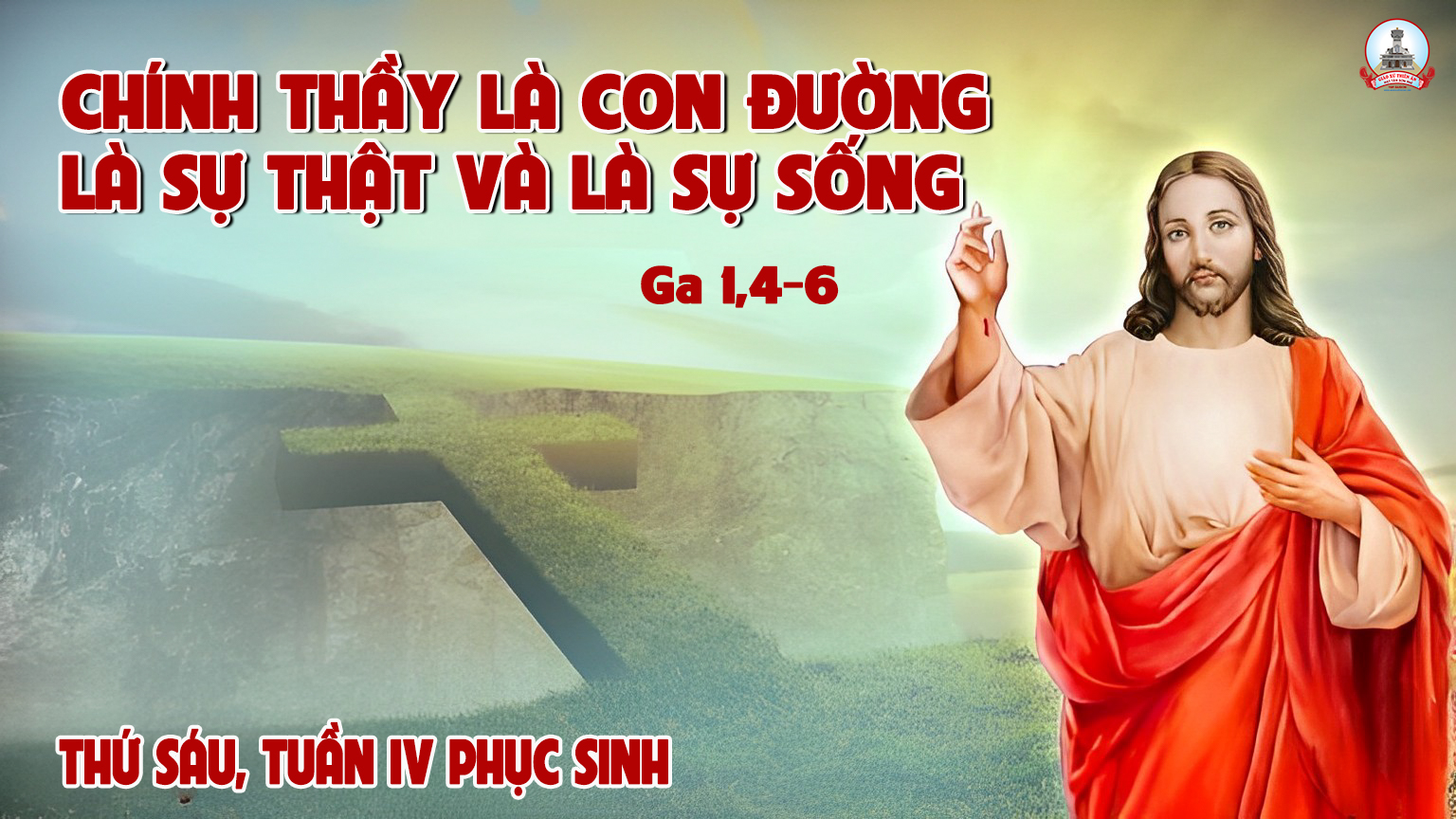 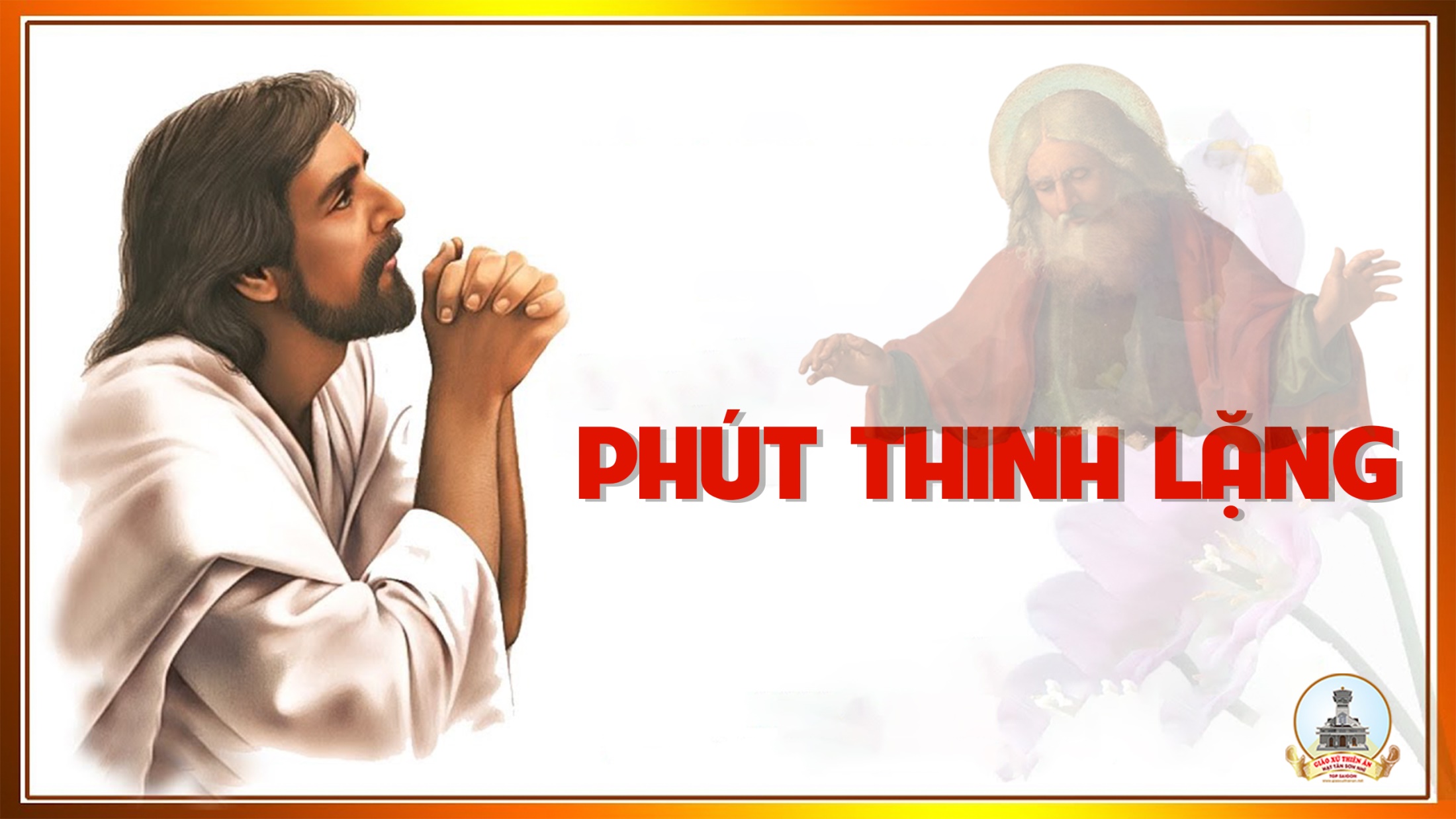 THỨ BẢY
SAU CHÚA NHẬT IV PHỤC SINH
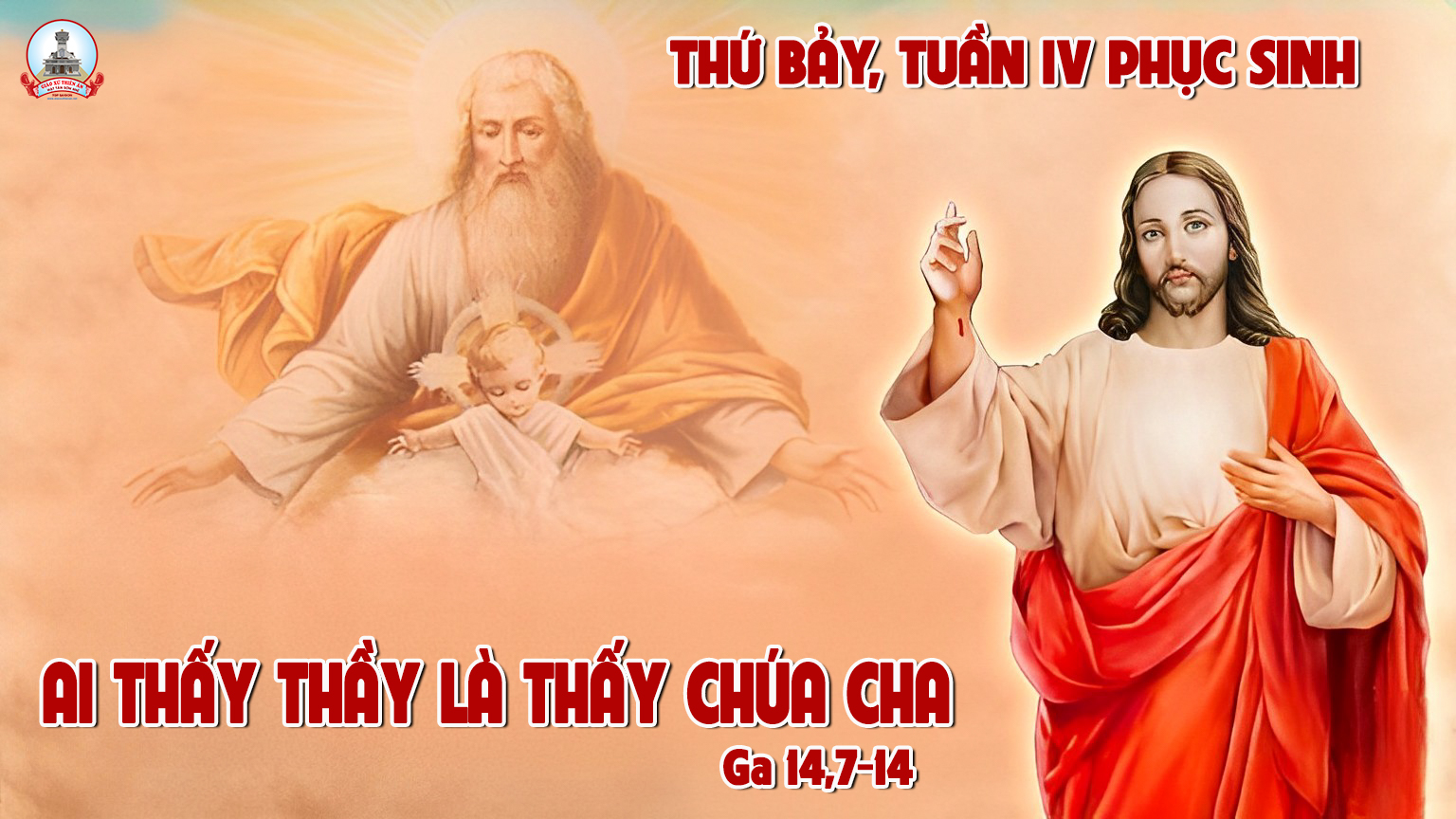 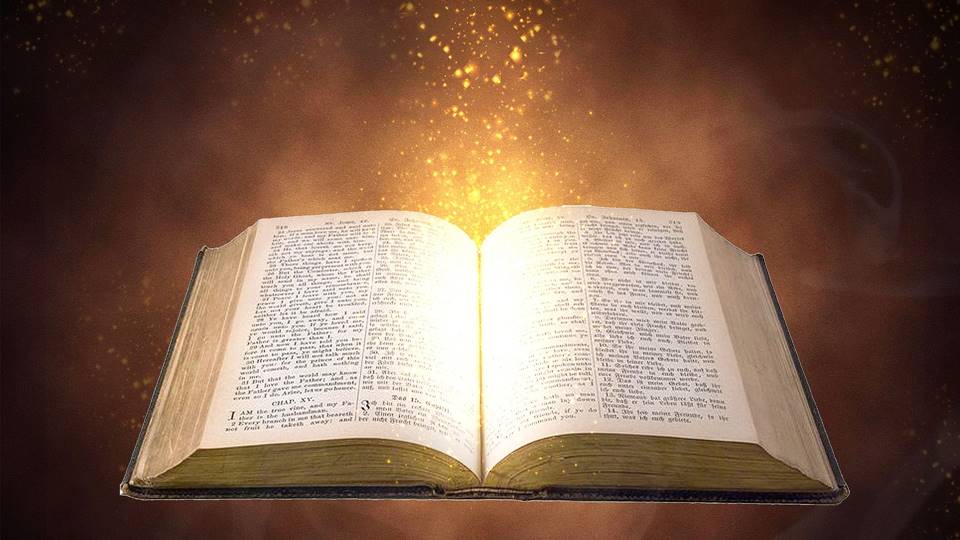 Này đây, chúng tôi quay về phía dân ngoại.
Bài trích sách Công vụ Tông Đồ
Đáp ca:
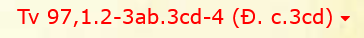 Toàn cõi đất này đã xem thấy ơn cứu độ của Thiên Chúa chúng ta,
Alleluia-Alleluia:
Chúa nói: “Nếu anh em ở lại trong lời Thầy, thì anh em thật là môn đệ Thầy, và anh em sẽ biết sự thật.
Alleluia:
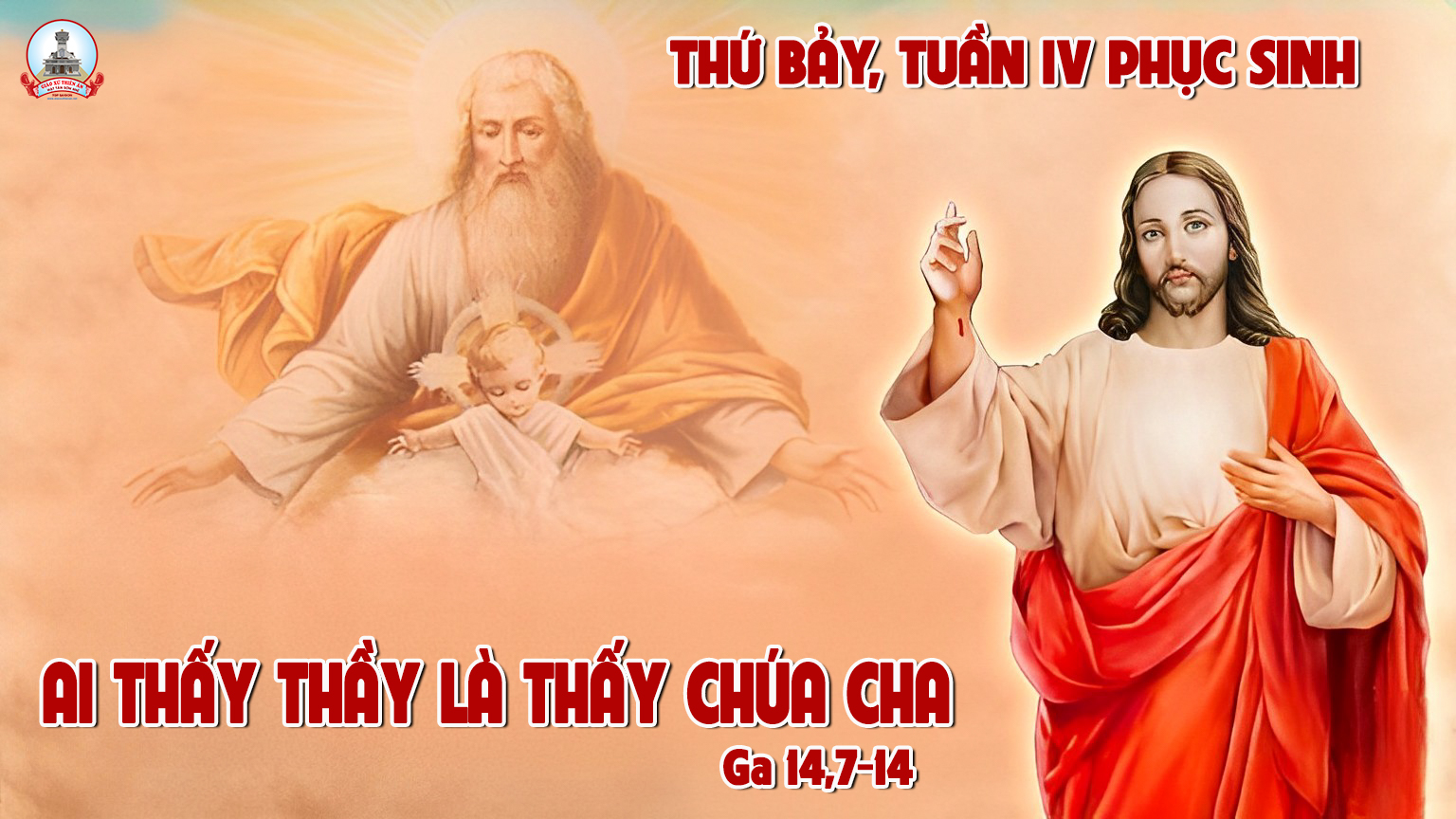 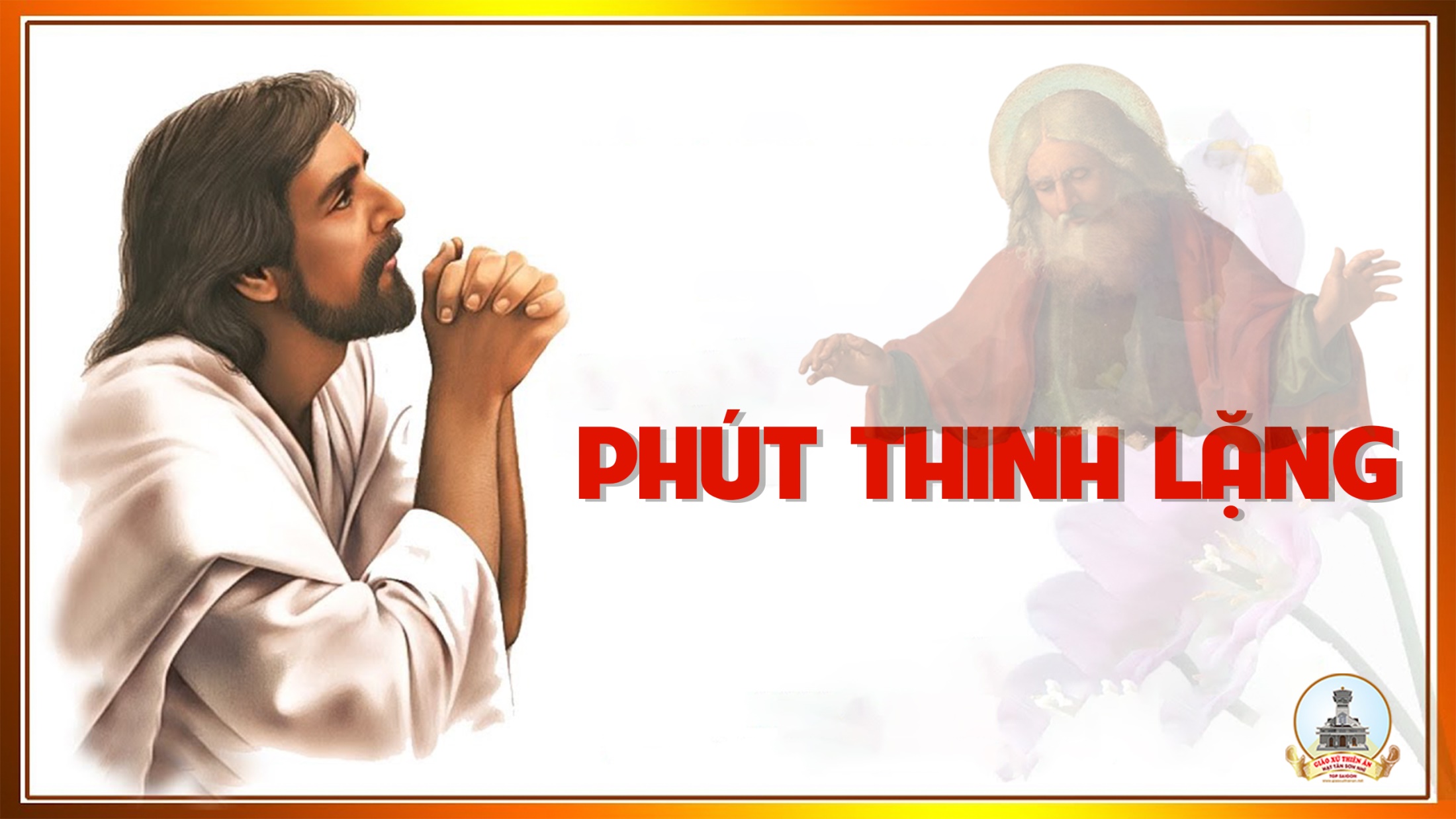